Rags to Riches
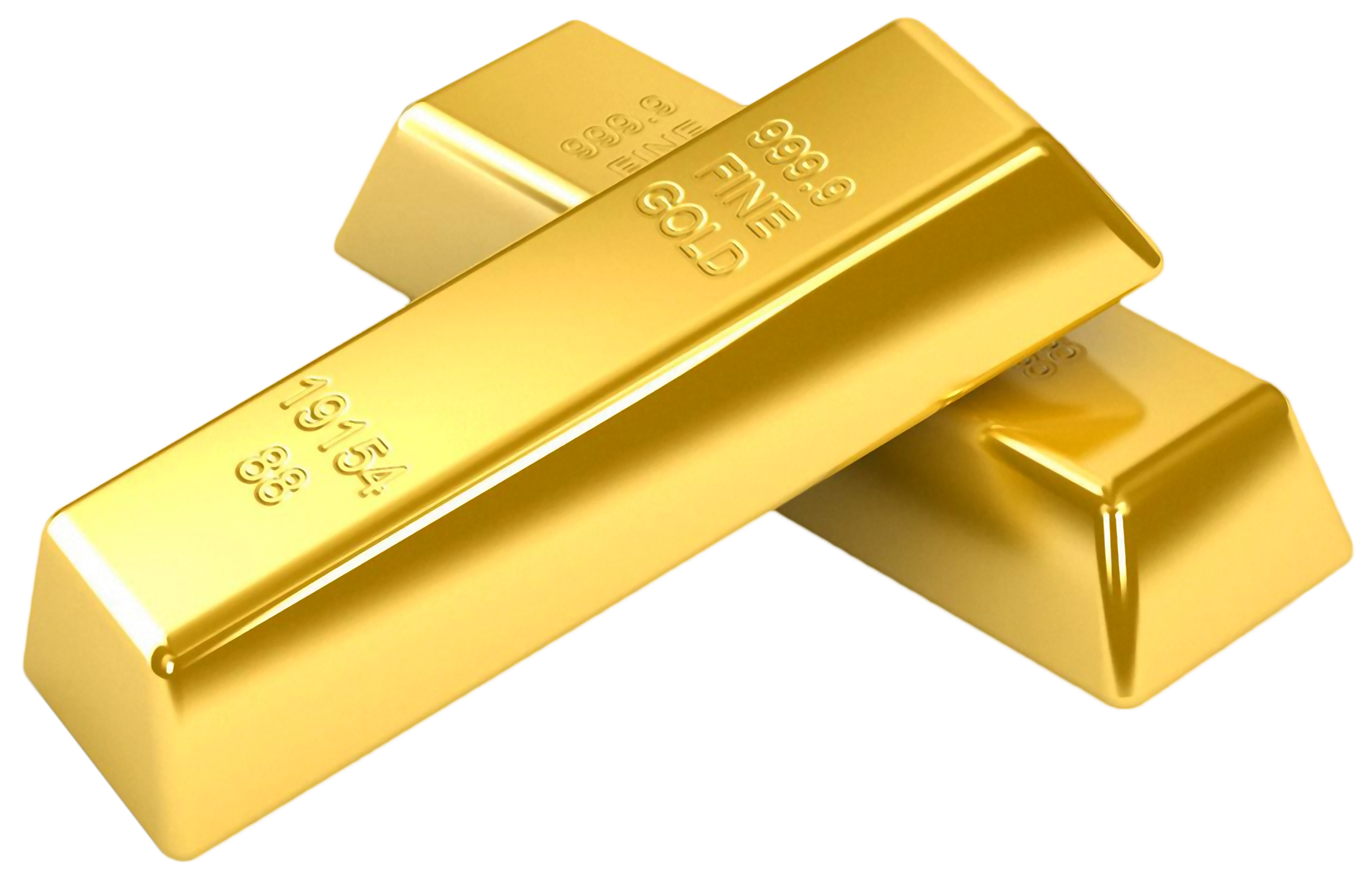 Two Versions of the American Dream
“It seems a man slothful in business is not a man serving the Lord”
Honest dealing
Work to create the New Jerusalem thriving business means God approves of you
“In God We Trust” inscription on the dollar
Cotton Mather, “The Work Ethic”
Benjamin Franklin  (1705-90)
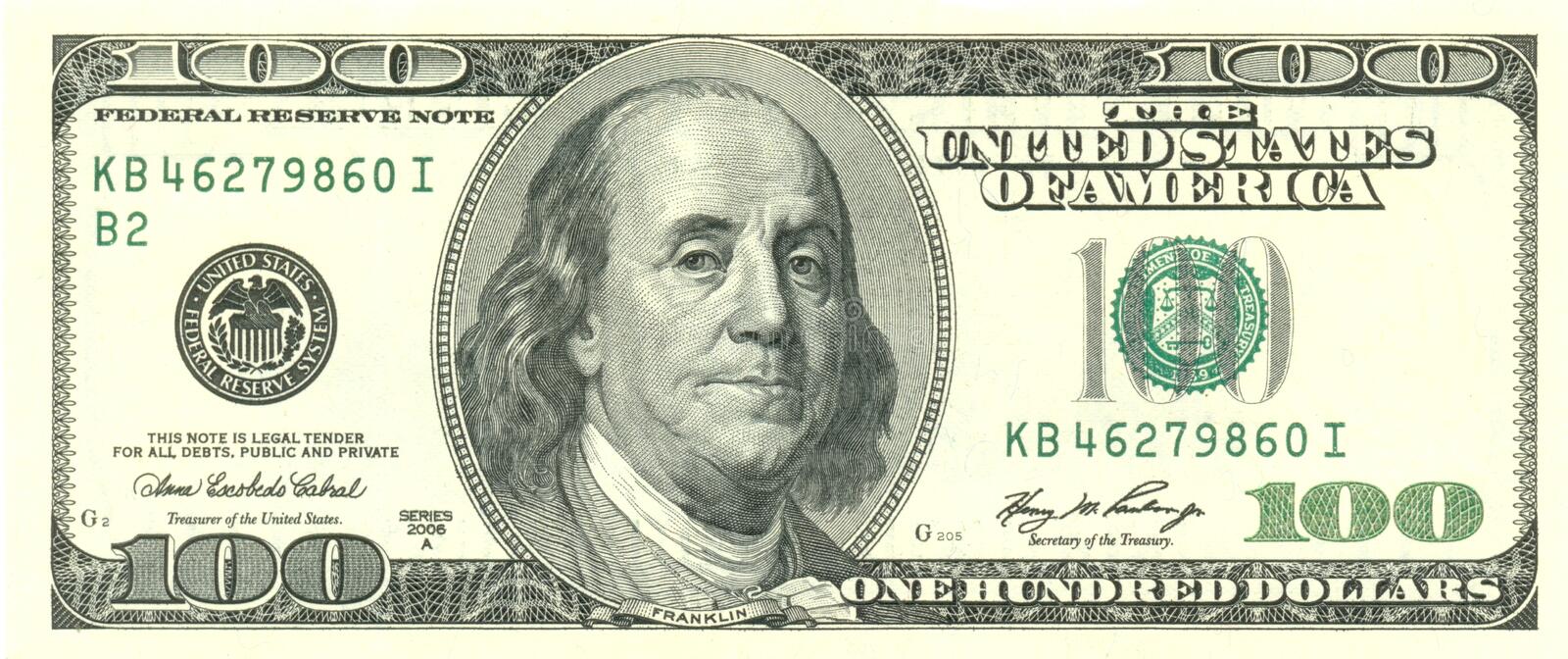 You can enter a subtitle here if you need it
The Original American Dreamer
American “Founding Father,” icon of self-made success, politician, diplomat, inventor, celebrity, genius, author (newspapers, essays, Poor Richard’s Almanack, The Autobiography…), 1st Postmaster General, philosopher of American practical spirit, U.S. version of Enlightenment Man…
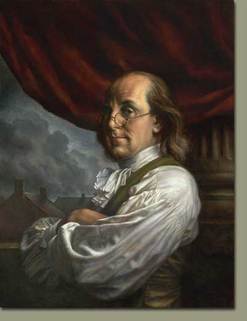 The Almighty Dollar
“The Business of America is Business”
From Puritan work ethic (metaphysical)
 Franklinean work ethic (physical: “industry” and “frugality”), rugged individualism
 American Dream (capitalist paradox):
must serve public back with money
must acquire it innocently (Horatio Alger’s Raggedy Dick, Little Orphan Annie)
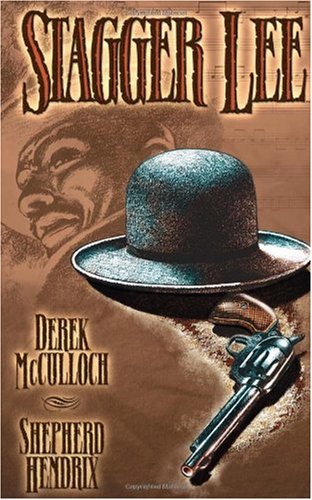 Stackalee
Lee Shelton, African-American cab driver, pimp, gang leader, gambler, murderer of Billy Lyons in St. Louis, Missouri, on Christmas 1895
Stackalee/ Stackolee/ Stagolee/ Stagger Lee (1865-1912)
Why is this criminal heroic?
the “dark” side of capitalism (parody)
Post-Civil-War ethics: emancipation VS racism (first “gangsta” icon)
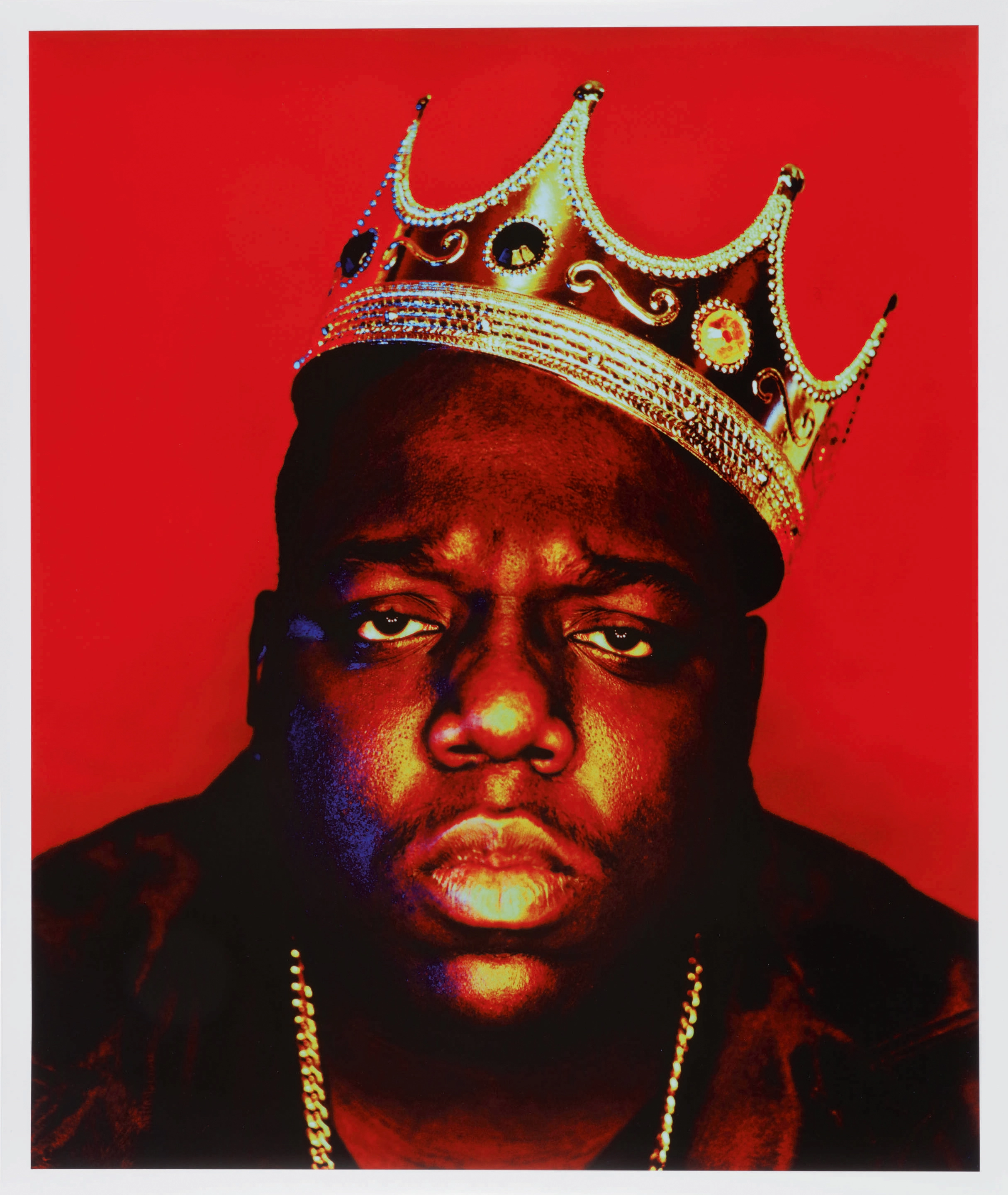 Semiology of symbols:
Stetson hat as Tarnhelm
Stack O’ Dollars (hieros gamos)
Deal with the Devil—trickster traits
Lyons ghost
The 75-year prison sentence (liminality)
Thank you for a great semester!

(and don’t forget to fill in your evaluations!)